Environmental Data Analysiswith MATLAB or Python3rd EditionLecture 10
SYLLABUS
Lecture 01		Intro; Using MTLAB or PythonLecture 02		Looking At DataLecture 03		Probability and Measurement ErrorLecture 04		Multivariate DistributionsLecture 05		Linear ModelsLecture 06		The Principle of Least SquaresLecture 07		Prior InformationLecture 08		Solving Generalized Least Squares Problems Lecture 09		Fourier SeriesLecture 10		Complex Fourier SeriesLecture 11		Lessons Learned from the Fourier Transform
	Lecture 12		Power SpectraLecture 13		Filter Theory Lecture 14		Applications of Filters Lecture 15		Factor Analysis and Cluster AnalysisLecture 16		Empirical Orthogonal functions and ClustersLecture 17		Covariance and AutocorrelationLecture 18		Cross-correlationLecture 19		Smoothing, Correlation and SpectraLecture 20		Coherence; Tapering and Spectral Analysis Lecture 21		Interpolation and Gaussian Process Regression
	Lecture 22		Linear Approximations and Non Linear Least Squares
	Lecture 23		Adaptable Approximations with Neural NetworksLecture 24 		Hypothesis testing Lecture 25 		Hypothesis Testing continued; F-TestsLecture 26 		Confidence Limits of Spectra, Bootstraps
[Speaker Notes: 26 lectures are sufficient to survey the material in the book. However, not every topic in the book is covered, so students should be encouraged to read the book.]
Goals of the lecture
switch from Fourier Series containing
sines and cosines
to Fourier Series containing
complex exponentials
[Speaker Notes: Emphasize the underlying ideas are the same, only the mathematical implementation is different.]
purpose of the lecture
switch from Fourier Series containing

sin(ωt) and cos(ωt) 

to

Fourier series containing

exp(-iωt) and exp(+iωt)
[Speaker Notes: This lecture really does nothing else.]
review of complex numbers
imaginary unitisuch thati2 = -1
[Speaker Notes: Mention that there is nothing profound about “i”.  It’s really just a bookkeeping device.]
complex numbera = ar + i ai
imaginary part
real part
[Speaker Notes: The imaginary part is whatever multiplies i.]
adding complex numbersa = ar + i ai     b = br + i bic = a+b = (ar + i ai )+ (br + i bi ) =  (ar + br )+ i(ai +bi )
ci
cr
… just add real and imaginary parts, separately
[Speaker Notes: Addition is simple.]
subtracting complex numbersa = ar + i ai    b = br + i bic = a-b = (ar + i ai )-(br + i bi ) = (ar - br )+ i(ai  - bi )
ci
cr
… just subtract real and imaginary parts, separately
[Speaker Notes: So is subtraction.]
multiplying complex numbersa = ar + i ai     b = br + i bic = ab = (ar + i ai )(br + i bi )  == ar br  + i ar bi + i ai br  + i2 ai bi = (ar br - ai bi )+ i(ar bi + ai br )
cr
ci
… like multiplying polynomials
[Speaker Notes: But multiplication is more complicated because the real and imaginary parts of the input “mix”.  We do not review division here, because we won’t ever need it, but it’s even worse.]
complex conjugate, a*a = ar + i ai a* = ar - i ai
[Speaker Notes: Note that if you add a complex number and its complex conjugate, you cancel the imaginary parts, so the result is purely real.
If you subtract them, you cancel the real parts, and the result is purely imaginary.]
absolute value, |a ||a | = [ ar2 + ai2 ]½note |a |2 = a* a
[Speaker Notes: You might derive the last rule on the board, by expanding a* a = (ar-iai)(ar+iai) = ….]
Euler’s Formulaexp(iz) = cos(z) + i sin(z)
… where does that come from ???
[Speaker Notes: You should check that everyone knows about the function exp(), and realizes that exp(x) is synonymous with ex.]
start from the Taylor series expansionsexp(x) = 1 + x + x2/2 + x3/6 + x4/24  + …cos(x) = 1 + 0 - x2/2 + 0 + x4/24 + … sin(x) = 0 + x + 0 - x3/6 +0 + …
[Speaker Notes: Point out that, up to signs, the terms in exp(x) match either the corresponding term in cos(x) or in sin(x).]
exp(x)substitute in x=izexp(x) = 1 + x + x2/2 + x3/6 + x4/24  + …exp(iz) = 1 + iz - z2/2 - iz3/6 + z4/24  + …
[Speaker Notes: Point out that (iz)2 is equal to –z2, and that (iz)4 is equal to z4.]
cos(x)substitute in x=zcos(x) = 1 + 0 - x2/2 + 0 + x4/24 + … cos(z) = 1 + 0 - z2/2 + 0 + z4/24 + …
sin(x)substitute in x=z and multiply by i sin(x) = 0 + x + 0 - x3/6 +0 + …  i sin(z) = 0 + iz + 0 - iz3/6 +0 + …
[Speaker Notes: Mention that you must multiply every term in the r.h.s. by i.]
add cos(z) and i sin(z)cos(z) = 1 + 0 - z2/2 + 0 + z4/24 + …+i sin(z) = 0 + iz + 0 - iz3/6 +0 + …=cos(z) + i sin(z) = 1 + iz - z2/2 - iz3/6 + z4/24  + …         compare with results for exp(iz)exp(iz) =                  1 + iz - z2/2 - iz3/6 + z4/24  + … they’re equal!
[Speaker Notes: You might want to flash back 3 slides for the exp() result.]
note that sinceexp(iz) = cos(z) + i sin(z)then |exp(iz) |= cos2(z) + sin2 (z) = 1
[Speaker Notes: Mention that sin2(z) plus cos2 (z) is unity, for any value of z.]
any complex number can be writtenz = r exp(iθ) where r = |z |      and    θ=tan-1(zi/zr)
[Speaker Notes: You might derive this results on the board.
Equate z=zr + zi  with z = r exp(iθ) = r cos(θ)+i r sin(θ)
and solve for r and θ in terms of zr and zi.
Equating real and imaginary parts selarately yields  zr = r cos(θ) and zi = r sin(θ).
Squaring the two equations and adding yields r2 [cos2 (θ)+sin2 (θ)]= r2 = zr2+zi2 or r=|z|.
Dividing the two equations yields tan(θ)=zi/zr.]
MATLABhandles complex numbers completely transparentlya = complex(2,3);b = complex(4,6);c = a+b;works just fine
[Speaker Notes: Complex arithmetic is no harder than ordinary arithmetic. Although the command a=2+3*i also works, it does so only if one has not overwritten the default value i=complex(0,1) by some other value; say by using i as a counter in a for-loop.  Consequently, students should be encouraged to use the complex() function.]
Pythonhandles complex numbers completely transparentlya = complex(2,3);b = complex(4,6);c = a+b;works just fine
[Speaker Notes: Complex arithmetic is no harder than ordinary arithmetic.]
end of review
Euler’s Formulascomplex exponentials can be written as sines and cosines
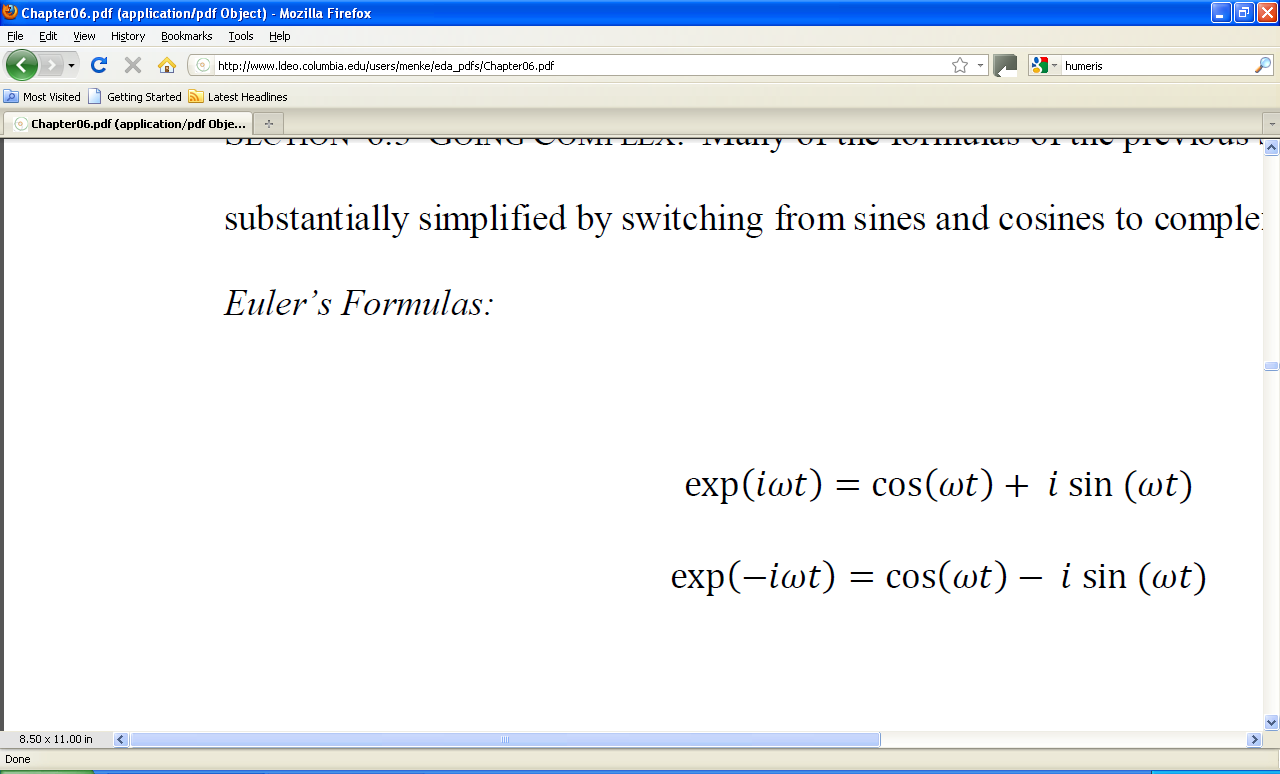 [Speaker Notes: Show that the second follows from the first by replacing ω with –ω and using cos(–ω)=cos(ω) and sin(–ω)=-sin(ω)]
or reverse themsine and cosines can be written as complex exponentials
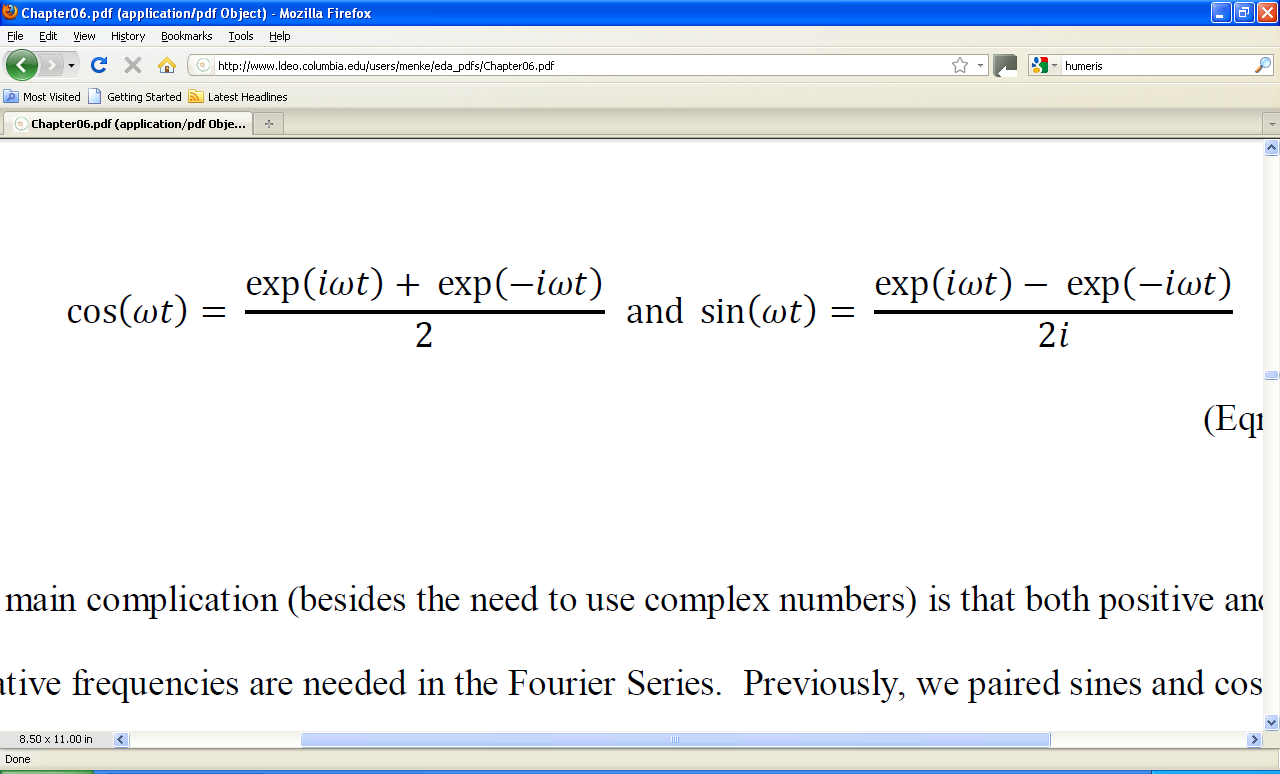 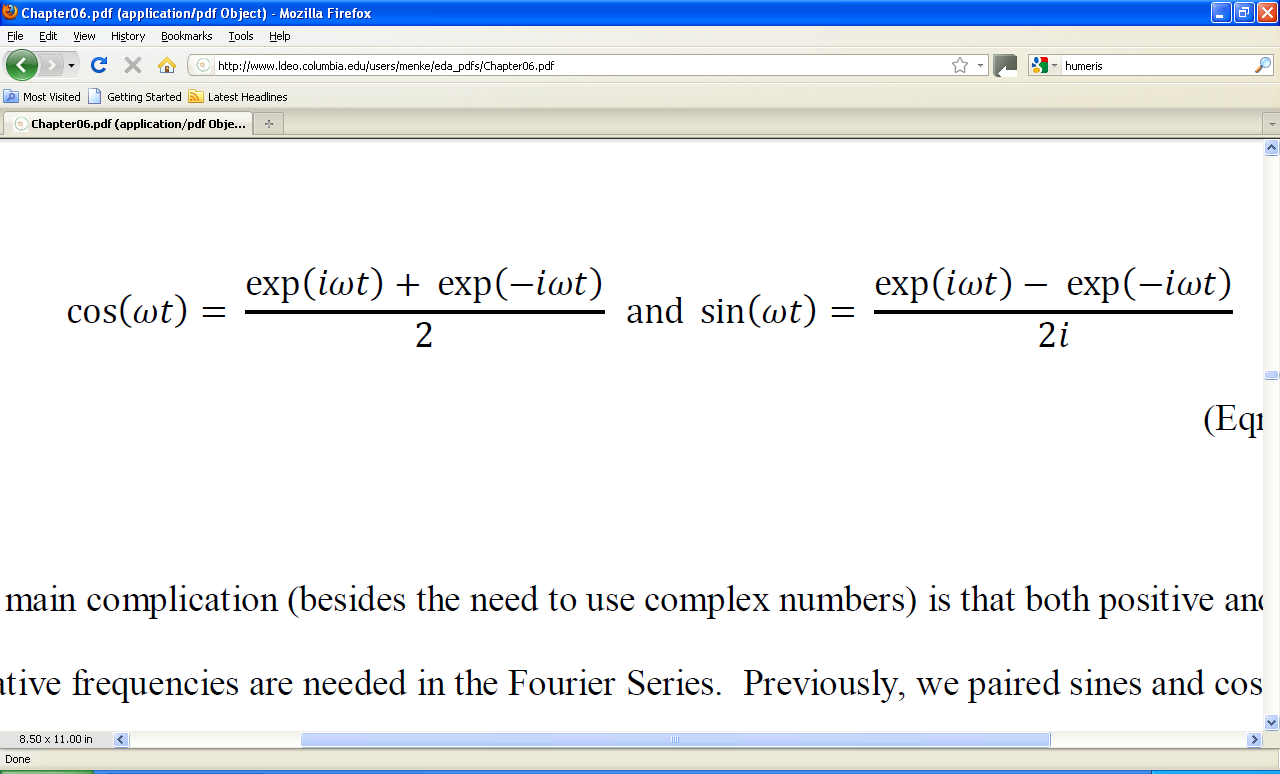 [Speaker Notes: These are just the previous two equations, solved for sin() and cos().]
so a Fourier Seriesalternatively can be writtenas a sum of sines and cosinesor a sum of complex exponentials
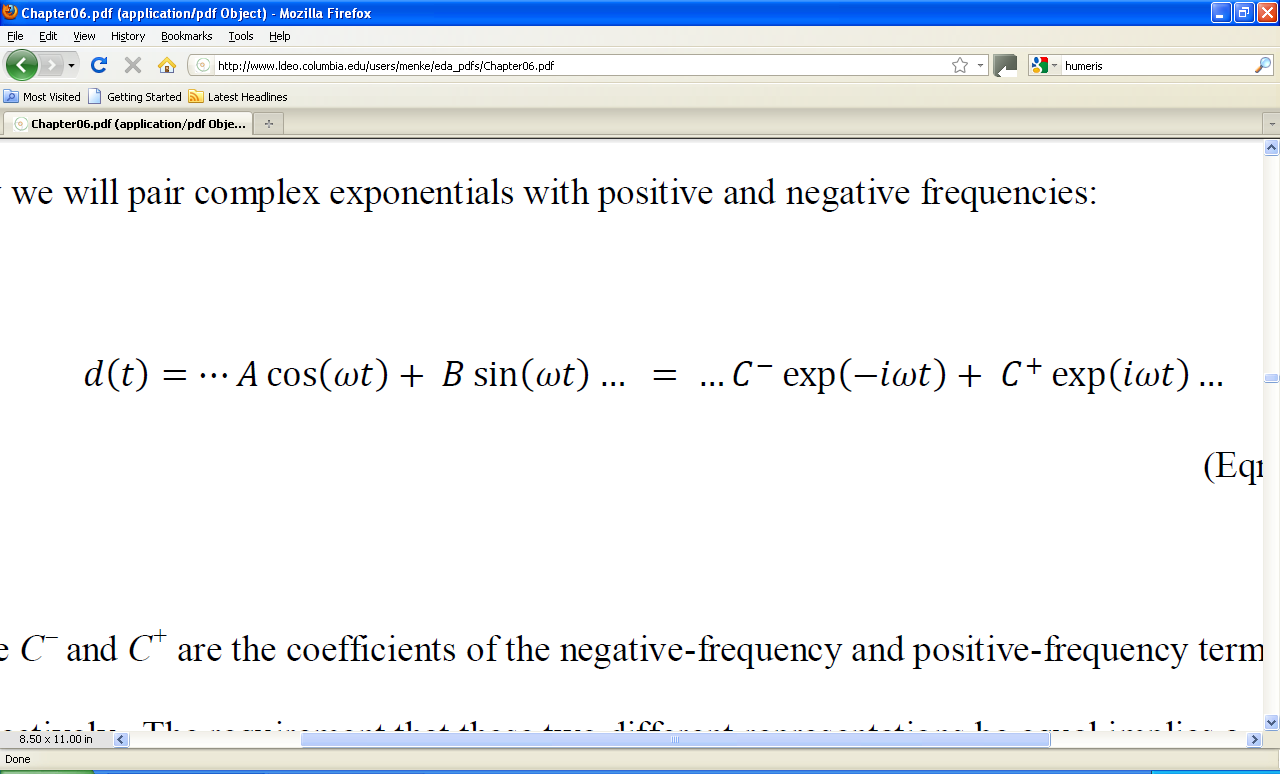 [Speaker Notes: Remind the class that the purpose of this lecture is to develop Fourier Series that contain complex exponentials.]
paired terms
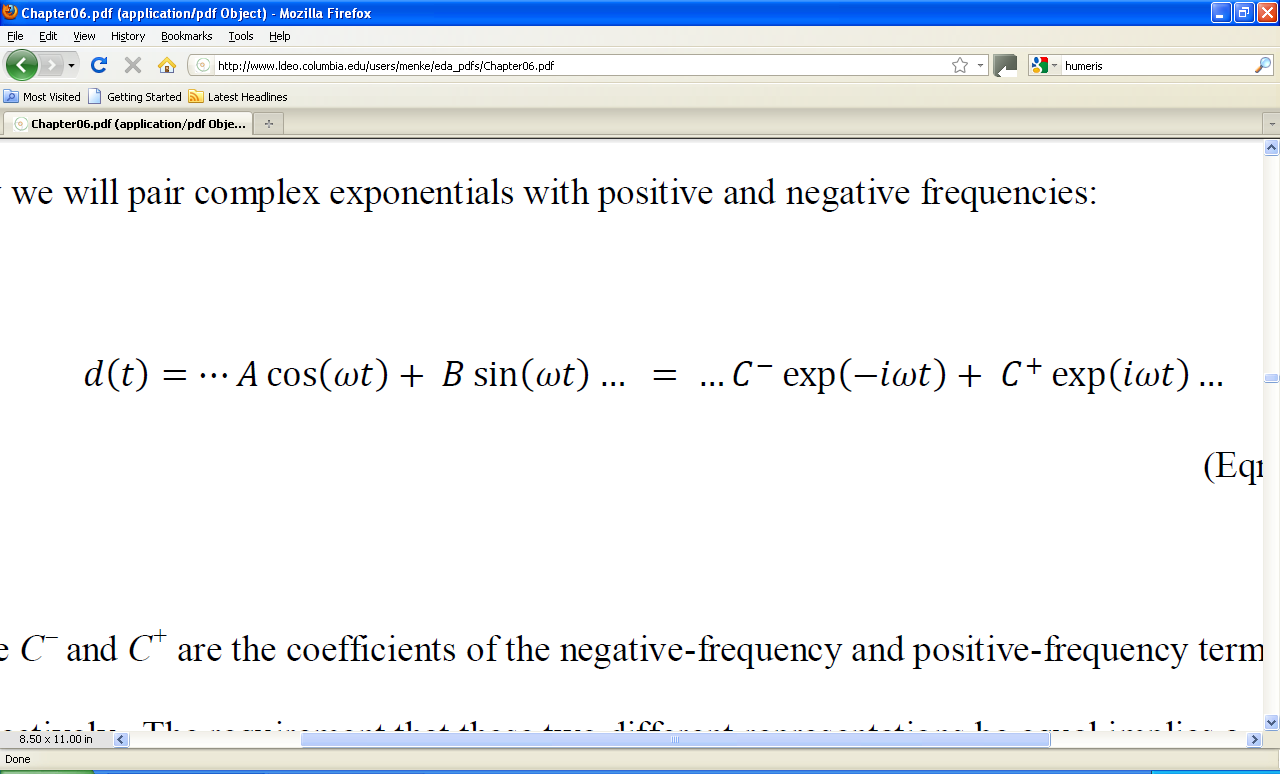 and
sines and cosines of the same frequency, ω, are paired
positive and negative complex exponentials of the frequencies, ω, are paired
… so as to be able to represent a time-shifted sinusoid
[Speaker Notes: the paired terms both function to shift the timing of peaks]
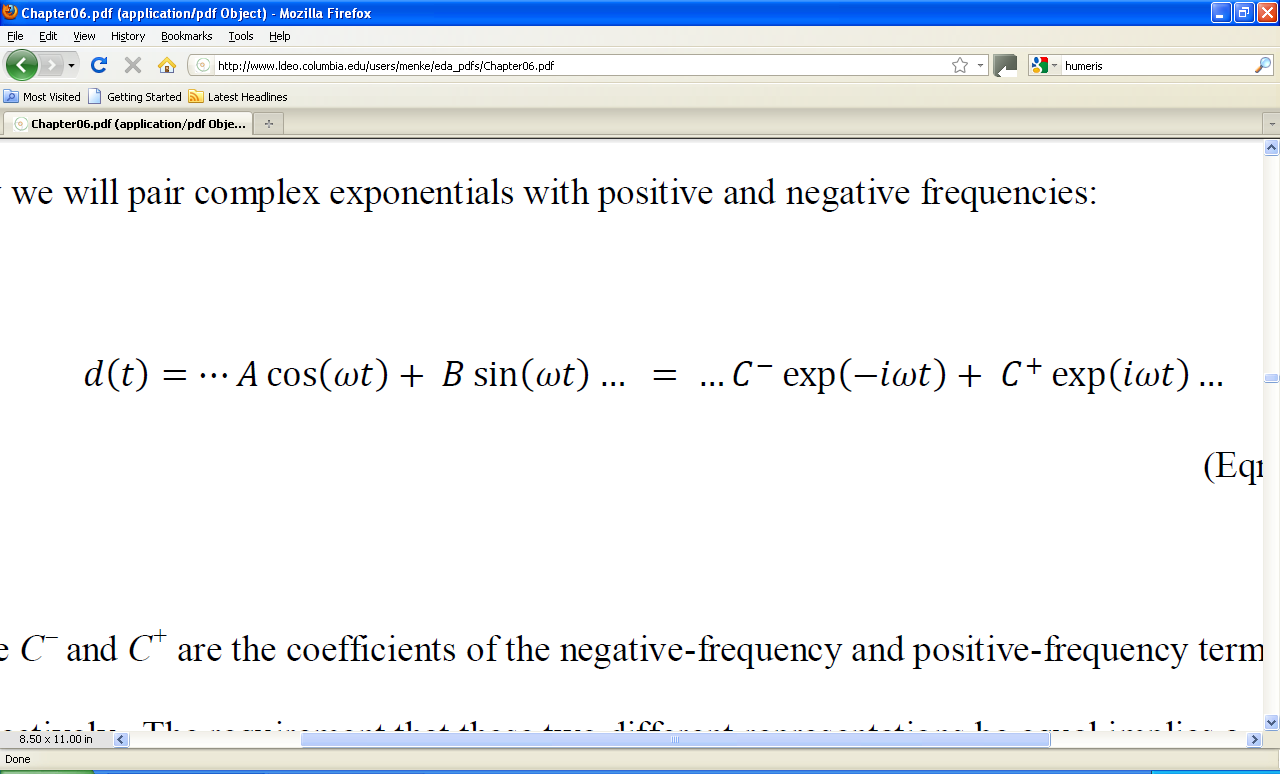 A and B    and     C- and C+must be related
[Speaker Notes: So we will solve for the C’s as a function of A and B.]
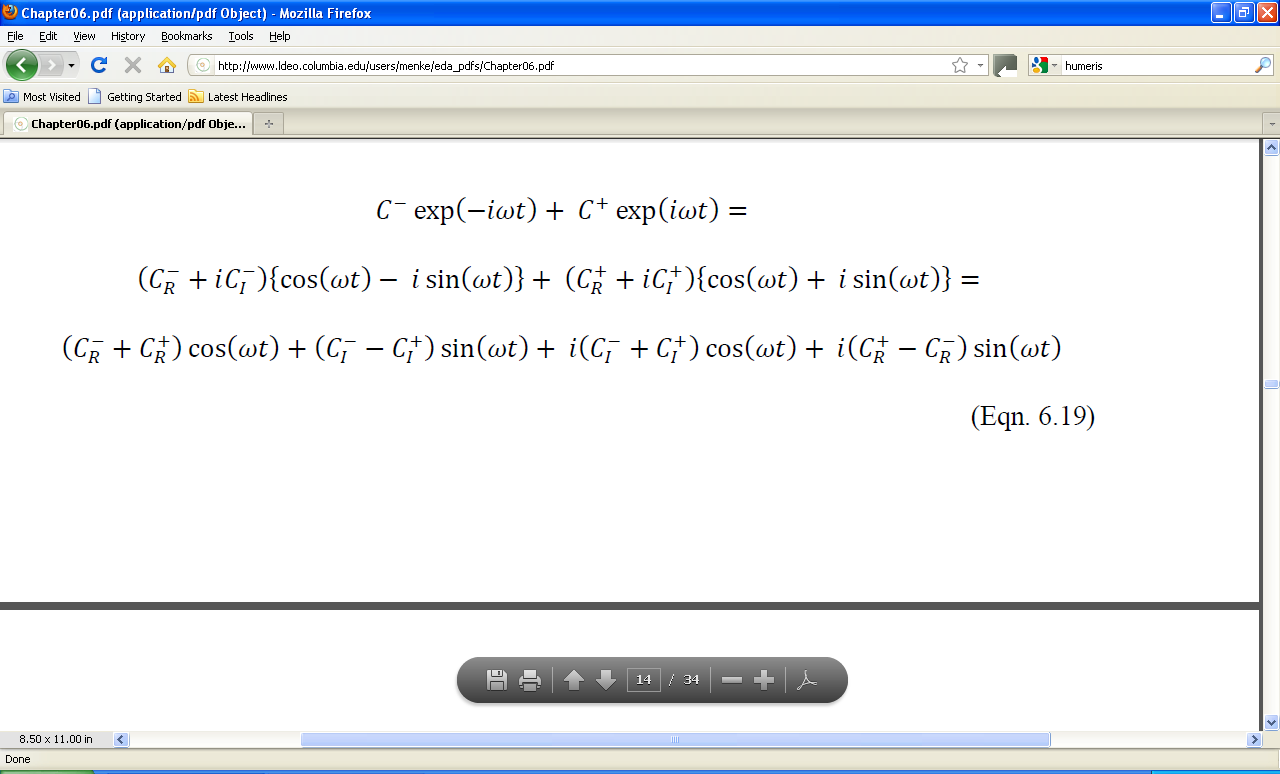 A
B
=0
implies
C I- = -CI+
=0
implies
CR + = CR-
[Speaker Notes: Here we have replaced the complex exponentials in the first line with their sines and cosines equivalents.
For this to match Acos(ωt)+Bsin(ωt) it must have zero imaginary part, so the last two terms must be zero.]
summary
Cr is an even function of frequency

Ci is an odd function of frequency

coefficients at corresponding positive and negatives are complex conjugates
C(-ω) = C*(ω)
[Speaker Notes: The symmetry is the more important result, and is illustrated in the next slide.]
illustration of symmetry of
ω
Cr
Ci
[Speaker Notes: Real part is symmetric.  Imaginary part is antisymmetric.]
old-style Fourier Series
non-negative frequencies only
from
0 to ωny
new-style Fourier Seriesor “Inverse Discrete Fourier Transform”
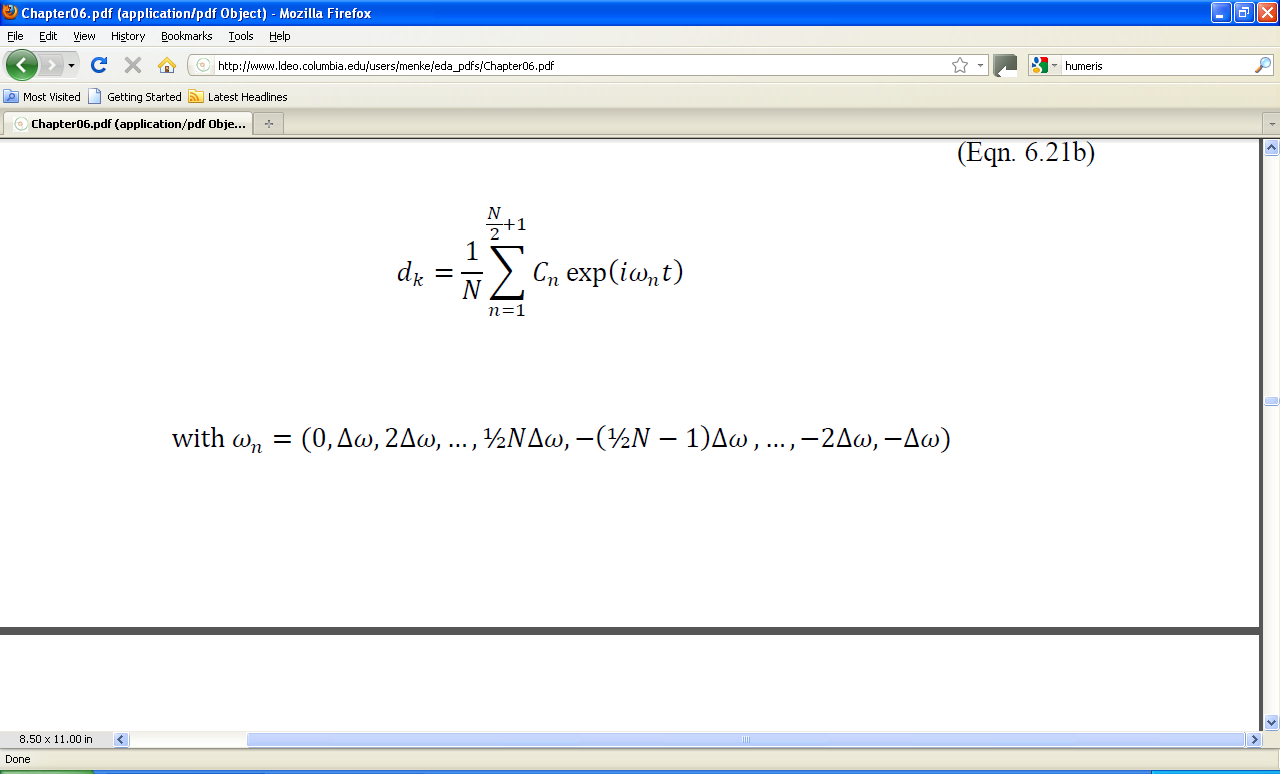 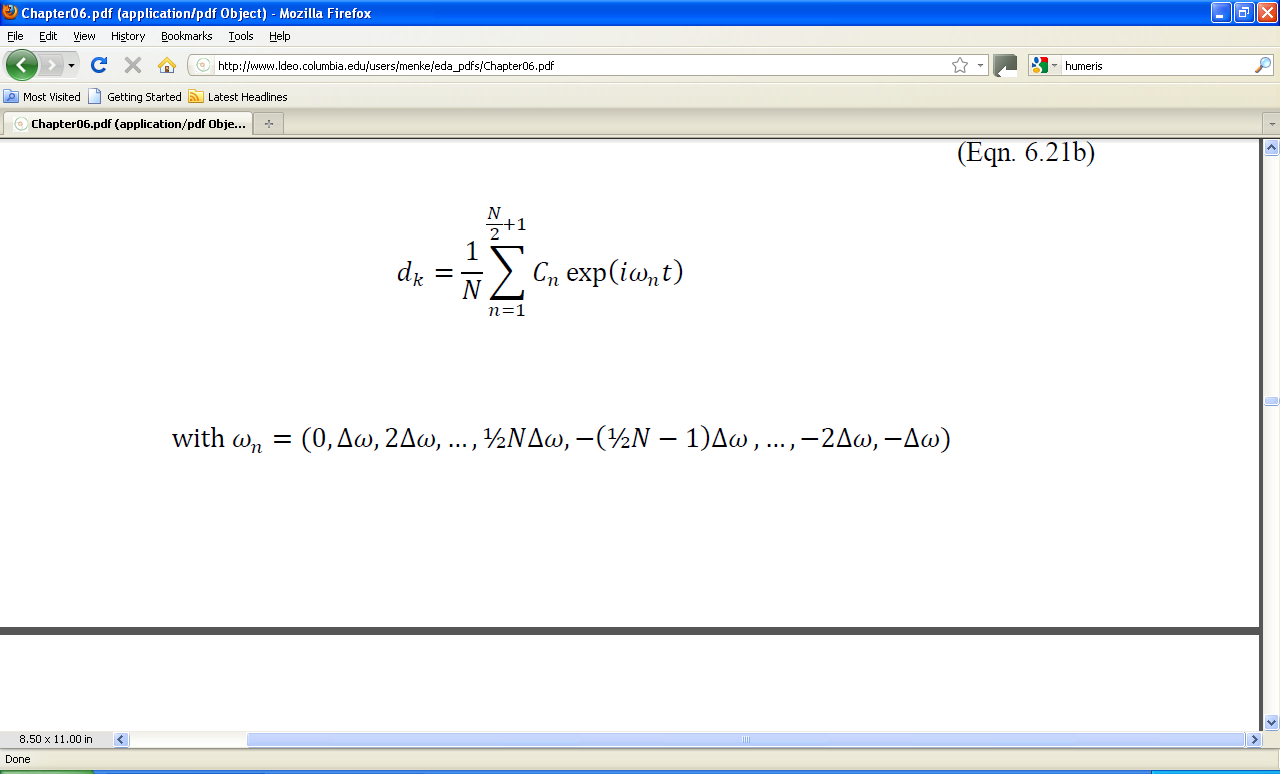 added for compatibility with MatLab
non-negative
frequencies
negative
frequencies
[Speaker Notes: The factor of (1/N) is added to match MATLAB’s ifft() function and Python’s np.fft.ifft() method]
why the weird ordering of frequencies?
ωn   =   ( 0, Δω, 2Δω, …,½N Δω,      -(½N -1) Δω, …, -2 Δω, -Δω )




same as


ωn   =   ( 0, Δω, 2Δω, …,½N Δω,      (½N +1) Δω, …, (N-1)Δω, NΔω )
non-negative
frequencies
negative
frequencies
non-negative frequencies up to Nyquist
non-negativefrequencies above the Nyquist
[Speaker Notes: This result “puts aliasing to work”.]
least-squares solution for the Fourier coefficients, Cn or “Discrete Fourier Transform”
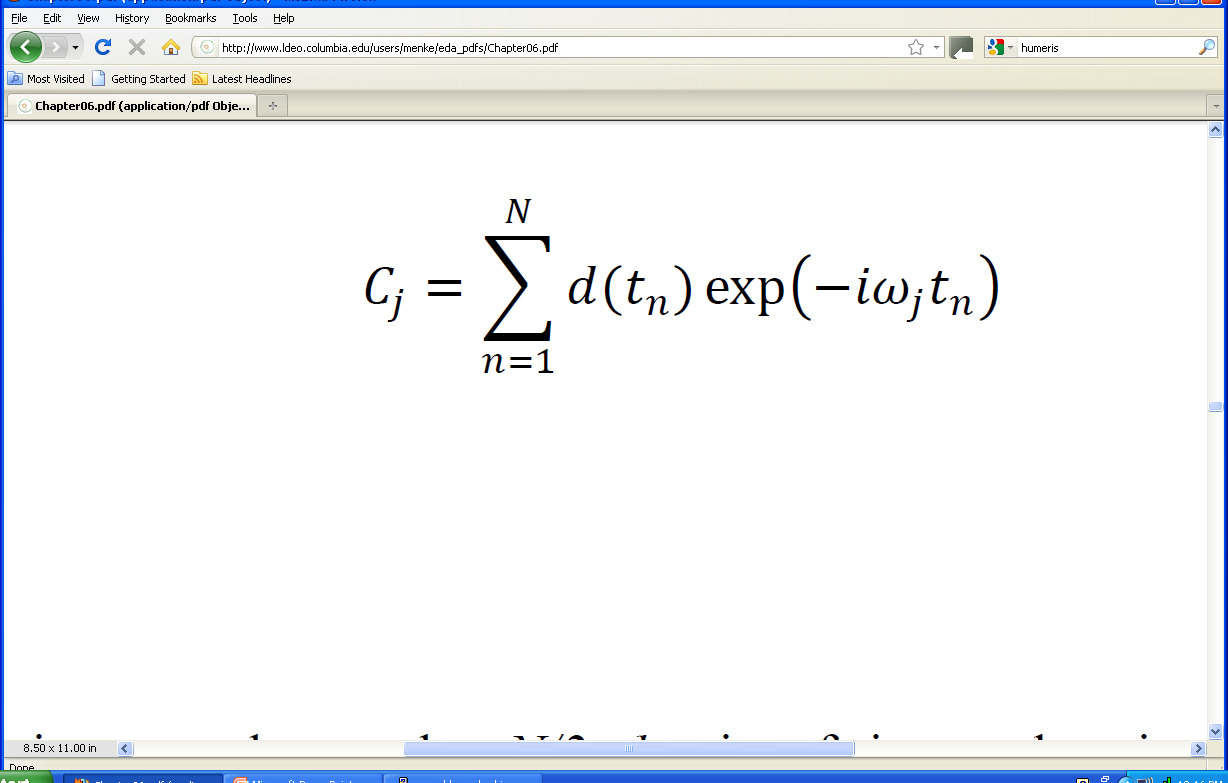 … derivation requires complex version of least-squares.  See text of details …
MATLABFourier Coefficients Cj   from time series dnc = fft(d);
column-vector of N data
column-vector of N complex Fourier coefficients
PythonFourier Coefficients Cj   from time series dnc = eda_cvec(np.fft.fft(d,axis=0));
vector of N complex Fourier coefficients
column-vector of N data
[Speaker Notes: The default is axis=1, so axis=1 must be given, else the result is completely incorrect.]
MatLabtime series dn from Fourier Coefficients Cj d = real(ifft(c));
column-vector of N complex Fourier coefficients
column-vector of N data
[Speaker Notes: By default, the result of ifft() is complex.  In most cases encountered in this book, d is real, so we delete the imaginary part (which is all zeros) using the real() function.]
MatLabtime series dn from Fourier Coefficients Cj d = eda_cvec(np.real((np.fft.ifft(c,axis=0))));
column-vector of N complex Fourier coefficients
column-vector of N data
[Speaker Notes: By default, the result of ifft() is complex.  In most cases encountered in this book, d is real, so we delete the imaginary part (which is all zeros) using the real() function.]
standard setup in MATLAB
M=N; 
t=Dt*[0:N-1]'; 
T=N*Dt;
fmax=1/(2.0*Dt); 
df=fmax/(N/2); 
f=df*[0:N/2,-N/2+1:-1]'; 
Nf=N/2+1; 
dw=2*pi*df; 
Nw=Nf;
w=2*pi*f;
[Speaker Notes: Students should be encouraged to make their own set of definitions, check them, and use them consistently.]
standard setup in MATLAB
M=N; 
t=Dt*[0:N-1]'; 
T=N*Dt;
fmax=1/(2.0*Dt); 
df=fmax/(N/2); 
f=df*[0:N/2,-N/2+1:-1]'; 
Nf=N/2+1; 
dw=2*pi*df; 
Nw=Nf;
w=2*pi*f;
number of model parameters = number of data
[Speaker Notes: The number of complex coefficients equals the number of data.]
standard setup in MATLAB
M=N; 
t=Dt*[0:N-1]'; 
T=N*Dt;
fmax=1/(2.0*Dt); 
df=fmax/(N/2); 
f=df*[0:N/2,-N/2+1:-1]'; 
Nf=N/2+1; 
dw=2*pi*df; 
Nw=Nf;
w=2*pi*f;
time axis
[Speaker Notes: Standard setup of time axis]
standard setup in MATLAB
M=N; 
t=Dt*[0:N-1]'; 
T=N*Dt;
fmax=1/(2.0*Dt); 
df=fmax/(N/2); 
f=df*[0:N/2,-N/2+1:-1]'; 
Nf=N/2+1; 
dw=2*pi*df; 
Nw=Nf;
w=2*pi*f;
duration of time series
[Speaker Notes: Duration T of the data. We will discuss this definition and its uses, later.]
standard setup in MATLAB
M=N; 
t=Dt*[0:N-1]'; 
T=N*Dt;
fmax=1/(2.0*Dt); 
df=fmax/(N/2); 
f=df*[0:N/2,-N/2+1:-1]'; 
Nf=N/2+1; 
dw=2*pi*df; 
Nw=Nf;
w=2*pi*f;
Nyquist frequency
[Speaker Notes: The highest possible period is one oscillation in two samples]
standard setup in MATLAB
M=N; 
t=Dt*[0:N-1]'; 
T=N*Dt;
fmax=1/(2.0*Dt); 
df=fmax/(N/2); 
f=df*[0:N/2,-N/2+1:-1]'; 
Nf=N/2+1; 
dw=2*pi*df; 
Nw=Nf;
w=2*pi*f;
frequency increment
[Speaker Notes: sampling interval of the frequency axis]
standard setup in MATLAB
M=N; 
t=Dt*[0:N-1]'; 
T=N*Dt;
fmax=1/(2.0*Dt); 
df=fmax/(N/2); 
f=df*[0:N/2,-N/2+1:-1]'; 
Nf=N/2+1; 
dw=2*pi*df; 
Nw=Nf;
w=2*pi*f;
frequency axis
[Speaker Notes: The frequency axis, in the non-intuitive order. The concatenation operator [] is used to piece together two sequence; e.g. in the N=8 case,  0,1,2,3,4 and -3,-2,-1.]
standard setup in MATLAB
M=N; 
t=Dt*[0:N-1]'; 
T=N*Dt;
fmax=1/(2.0*Dt); 
df=fmax/(N/2); 
f=df*[0:N/2,-N/2+1:-1]'; 
Nf=N/2+1; 
dw=2*pi*df; 
Nw=Nf;
w=2*pi*f;
number of non –negative frequencies
[Speaker Notes: Number of non-negative frequencies,]
standard setup in MATLAB
M=N; 
t=Dt*[0:N-1]'; 
T=N*Dt;
fmax=1/(2.0*Dt); 
df=fmax/(N/2); 
f=df*[0:N/2,-N/2+1:-1]'; 
Nf=N/2+1; 
dw=2*pi*df; 
Nw=Nf;
w=2*pi*f;
angular frequency axis
[Speaker Notes: angular frequency sampling  interval]
standard setup in MATLAB
M=N; 
t=Dt*[0:N-1]'; 
T=N*Dt;
fmax=1/(2.0*Dt); 
df=fmax/(N/2); 
f=df*[0:N/2,-N/2+1:-1]'; 
Nf=N/2+1; 
dw=2*pi*df; 
Nw=Nf;
w=2*pi*f;
number of non-negative angular frequencies
[Speaker Notes: Number of non-negative angular frequencies. The non-negative frequency axis is then f(1:Nf).]
standard setup in MATLAB
M=N; 
t=Dt*[0:N-1]'; 
T=N*Dt;
fmax=1/(2.0*Dt); 
df=fmax/(N/2); 
f=df*[0:N/2,-N/2+1:-1]'; 
Nf=N/2+1; 
dw=2*pi*df; 
Nw=Nf;
w=2*pi*f;
angular frequency axis
[Speaker Notes: angular frequency axis]
Standard set up in Python
M=N; 
No2 = floor(N/2);
t=eda_cvec(Dt*np.linspace(0,N-1,N)); 
T=N*Dt;
fmax=1/(2.0*Dt); 
df=fmax/(N/2); 
f=eda_cvec(Df*np.concatenate(( np.linspace(0,No2,Nf), np.linspace(
  -No2+1,-1,No2-1)),axis=0));
f=df*[0:N/2,-N/2+1:-1]'; 
Nf=N/2+1; 
dw=2*pi*df; 
Nw=Nf;
w=2*pi*f;
[Speaker Notes: Students should be encouraged to make their own set of definitions, check them, and use them consistently.]
Standard set up in Python
M=N; 
No2 = floor(N/2);
t=eda_cvec(Dt*np.linspace(0,N-1,N)); 
T=N*Dt;
fmax=1/(2.0*Dt); 
df=fmax/(N/2); 
f=eda_cvec(Df*np.concatenate(( np.linspace(0,No2,Nf), np.linspace(
  -No2+1,-1,No2-1)),axis=0));
f=df*[0:N/2,-N/2+1:-1]'; 
Nf=N/2+1; 
dw=2*pi*df; 
Nw=Nf;
w=2*pi*f;
number of model parameters = number of data
[Speaker Notes: The number of coefficients (model parameters) equals the number of points in the time series (data)]
Standard set up in Python
M=N; 
No2 = floor(N/2);
t=eda_cvec(Dt*np.linspace(0,N-1,N)); 
T=N*Dt;
fmax=1/(2.0*Dt); 
df=fmax/(N/2); 
f=eda_cvec(Df*np.concatenate(( np.linspace(0,No2,Nf), np.linspace(
  -No2+1,-1,No2-1)),axis=0));
f=df*[0:N/2,-N/2+1:-1]'; 
Nf=N/2+1; 
dw=2*pi*df; 
Nw=Nf;
w=2*pi*f;
integer equal to N divided by 2
[Speaker Notes: The book tries to minimize discussion of technical coding issues such as this one, and I don’t advise trying to teach them in a course on data analysis.  But here’s the problem: We will need to use N/2 as an array index, which requires that it be an integer.  Because the result of division operator is a floating point number, not an integer, we use to the floor() function to create an integer version of N/2.]
Standard set up in Python
M=N; 
No2 = floor(N/2);
t=eda_cvec(Dt*np.linspace(0,N-1,N)); 
T=N*Dt;
fmax=1/(2.0*Dt); 
df=fmax/(N/2); 
f=eda_cvec(Df*np.concatenate(( np.linspace(0,No2,Nf), np.linspace(
  -No2+1,-1,No2-1)),axis=0));
f=df*[0:N/2,-N/2+1:-1]'; 
Nf=N/2+1; 
dw=2*pi*df; 
Nw=Nf;
w=2*pi*f;
time
axis
[Speaker Notes: Standard setup of time axis]
Standard set up in Python
M=N; 
No2 = floor(N/2);
t=eda_cvec(Dt*np.linspace(0,N-1,N)); 
T=N*Dt;
fmax=1/(2.0*Dt); 
df=fmax/(N/2); 
f=eda_cvec(Df*np.concatenate(( np.linspace(0,No2,Nf), np.linspace(
  -No2+1,-1,No2-1)),axis=0));
f=df*[0:N/2,-N/2+1:-1]'; 
Nf=N/2+1; 
dw=2*pi*df; 
Nw=Nf;
w=2*pi*f;
duration of time series
[Speaker Notes: Duration T of the data. We will discuss this definition and its uses, later.]
Standard set up in Python
M=N; 
No2 = floor(N/2);
t=eda_cvec(Dt*np.linspace(0,N-1,N)); 
T=N*Dt;
fmax=1/(2.0*Dt); 
df=fmax/(N/2); 
f=eda_cvec(Df*np.concatenate(( np.linspace(0,No2,Nf), np.linspace(
  -No2+1,-1,No2-1)),axis=0));
f=df*[0:N/2,-N/2+1:-1]'; 
Nf=N/2+1; 
dw=2*pi*df; 
Nw=Nf;
w=2*pi*f;
Nyquist frequency
[Speaker Notes: The highest possible period is one oscillation in two samples.]
Standard set up in Python
M=N; 
No2 = floor(N/2);
t=eda_cvec(Dt*np.linspace(0,N-1,N)); 
T=N*Dt;
fmax=1/(2.0*Dt); 
df=fmax/(N/2); 
f=eda_cvec(Df*np.concatenate(( np.linspace(0,No2,Nf), np.linspace(
  -No2+1,-1,No2-1)),axis=0));
f=df*[0:N/2,-N/2+1:-1]'; 
Nf=N/2+1; 
dw=2*pi*df; 
Nw=Nf;
w=2*pi*f;
frequency sampling interval
[Speaker Notes: Sampling interval on the frequency axis.]
Standard set up in Python
M=N; 
No2 = floor(N/2);
t=eda_cvec(Dt*np.linspace(0,N-1,N)); 
T=N*Dt;
fmax=1/(2.0*Dt); 
df=fmax/(N/2); 
f=eda_cvec(Df*np.concatenate(( np.linspace(0,No2,Nf), np.linspace(
  -No2+1,-1,No2-1)),axis=0));
f=df*[0:N/2,-N/2+1:-1]'; 
Nf=N/2+1; 
dw=2*pi*df; 
Nw=Nf;
w=2*pi*f;
frequency axis
[Speaker Notes: The frequency axis, in the non-intuitive order. The np.concatenate method is used to piece together two sequence; e.g. in the N=8 case,  0,1,2,3,4 and -3,-2,-1.  The axis=0 argument indicates that they are to be concatenated vertically (axis=1 is horizontally).]
Standard set up in Python
M=N; 
No2 = floor(N/2);
t=eda_cvec(Dt*np.linspace(0,N-1,N)); 
T=N*Dt;
fmax=1/(2.0*Dt); 
df=fmax/(N/2); 
f=eda_cvec(Df*np.concatenate(( np.linspace(0,No2,Nf), np.linspace(
  -No2+1,-1,No2-1)),axis=0));
f=df*[0:N/2,-N/2+1:-1]'; 
Nf=N/2+1; 
dw=2*pi*df; 
Nw=Nf;
w=2*pi*f;
number of non-negative frequencies
[Speaker Notes: The non-negative frequency axis is then f[0:Nf,0:1]]
Standard set up in Python
M=N; 
No2 = floor(N/2);
t=eda_cvec(Dt*np.linspace(0,N-1,N)); 
T=N*Dt;
fmax=1/(2.0*Dt); 
df=fmax/(N/2); 
f=eda_cvec(Df*np.concatenate(( np.linspace(0,No2,Nf), np.linspace(
  -No2+1,-1,No2-1)),axis=0));
f=df*[0:N/2,-N/2+1:-1]'; 
Nf=N/2+1; 
dw=2*pi*df; 
Nw=Nf;
w=2*pi*f;
angular frequency sampling interval
[Speaker Notes: It’s better to have a separate variable than to keep typing 2*pi*df]
Standard set up in Python
M=N; 
No2 = floor(N/2);
t=eda_cvec(Dt*np.linspace(0,N-1,N)); 
T=N*Dt;
fmax=1/(2.0*Dt); 
df=fmax/(N/2); 
f=eda_cvec(Df*np.concatenate(( np.linspace(0,No2,Nf), np.linspace(
  -No2+1,-1,No2-1)),axis=0));
f=df*[0:N/2,-N/2+1:-1]'; 
Nf=N/2+1; 
dw=2*pi*df; 
Nw=Nf;
w=2*pi*f;
number of non-negative angular frequencies
[Speaker Notes: Number of non-negative angular frequencies.]
Standard set up in Python
M=N; 
No2 = floor(N/2);
t=eda_cvec(Dt*np.linspace(0,N-1,N)); 
T=N*Dt;
fmax=1/(2.0*Dt); 
df=fmax/(N/2); 
f=eda_cvec(Df*np.concatenate(( np.linspace(0,No2,Nf), np.linspace(
  -No2+1,-1,No2-1)),axis=0));
f=df*[0:N/2,-N/2+1:-1]'; 
Nf=N/2+1; 
dw=2*pi*df; 
Nw=Nf;
w=2*pi*f;
angular frequency axis
[Speaker Notes: Angular frequency axis.  Some formulas require angular .frequency, and its less-error prone to use a variable than to keep typing 2*pi*f.]
Computing Power Spectral DensityMATLAB
% compute Fourier coefficients 
c = fft(d); 

% compute amplitude spectral density 
s=abs(c(1:Nw));

% compute power spectral density 
s2=s^2;
[Speaker Notes: This is the un-normalized version. We will discuss normalization later.]
Computing Power Spectral DensityMATLAB
% compute Fourier coefficients 
c = fft(d); 

% compute amplitude spectral density 
s=abs(c(1:Nw));

% compute power spectral density 
s2=s^2;
note that negative frequencies are discarded
since they are redundant
[Speaker Notes: Because the data are real, the negative frequencies are the complex conjugates of the positive frequencies, and are redundant.]
Computing Power Spectral DensityPython
# compute Fourier coefficients 
c = eda_cvec( np.fft.fft(d, axis=0) );

# compute amplitude spectral density 
s = np.abs(c[0:Nf,0:1]);

# compute power spectral density 
s2 = np.power(s,2);
[Speaker Notes: This is the un-normalized version. We will discuss normalization later.]
Computing Power Spectral DensityPython
# compute Fourier coefficients 
c = eda_cvec( np.fft.fft(d, axis=0) );

# compute amplitude spectral density 
s = np.abs(c[0:Nf,0:1]);

# compute power spectral density 
s2 = np.power(s,2);
note that negative frequencies are discarded
since they are redundant
[Speaker Notes: Because the data are real, the negative frequencies are the complex conjugates of the positive frequencies, and are redundant.]
Why The Switch to Complex?
One function, exp(), is better than two, cos() & sin()

exp() is algebraically simpler than cos() & sin(), e.g.
		         exp(a) / exp(b) = exp( a – b)
which substantially simplifies formulas

Tradition – that’s the way everyone does it! Or more importantly, that’s the way MATLAN and Python do it.
[Speaker Notes: The sine & cosine form is equivalent to the complex exponential form, so whatever you can do with one, you can do with the other.  However, if you choose to work with the sine & cosine form, you will be, in effect, be explicitly manipulating the real and imaginary parts of complex numbers whenever you have to deal with A’s and B’s.  In contrast, if you choose to work with complex exponentials, the algebra of complex arithmetic hides the real and imaginary parts of the complex numbers from you.]